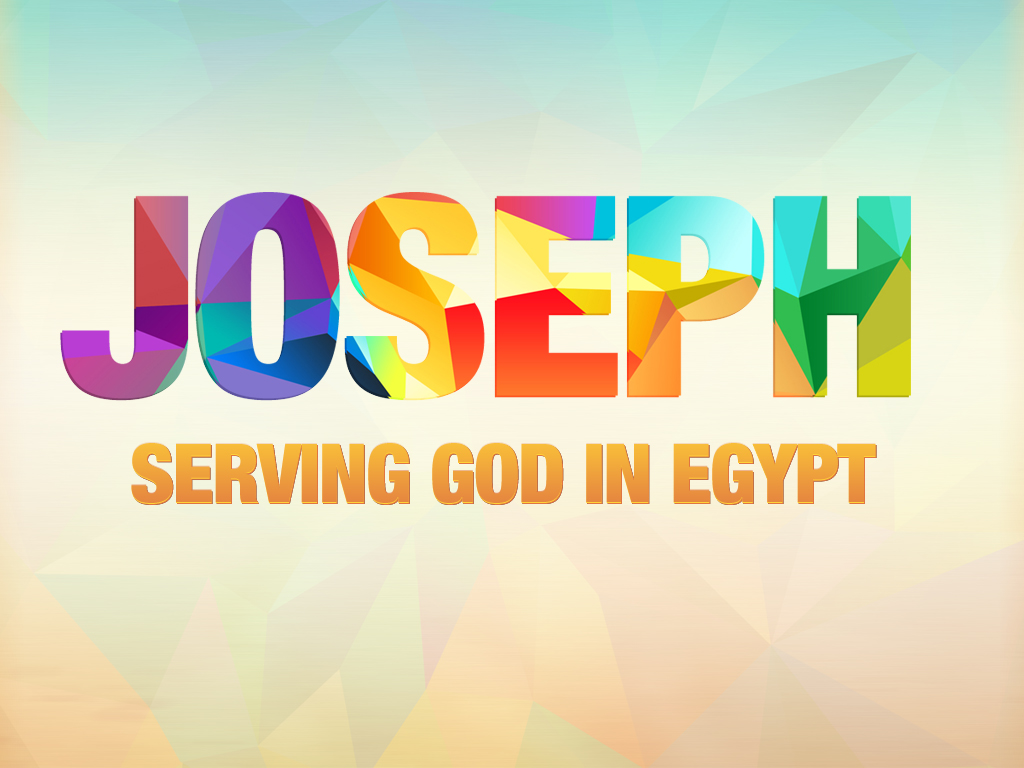 Joseph
[Speaker Notes: The battle Joseph must fight in order to serve the Lord in Egypt is the battle that we fight every day.

The barriers that used to separate people from access to pornographic material have been obliterated.

Just as Satan is after young Joseph Satan is still attacking our young people and in some fashion continues that assault until our life is over. 

And today I want to remind you that Joseph story stands the test of time that this is the right way to handle these temptations this is the right thing for us to do until the Lord returns it will always be the right thing for gods people to do.]
Resisting The Temptations of Lust
Even When Blessed By God, Everyone Must Resist Temptation.
Genesis 39:1-7, James 1:13-15
Even Before The Temptation Comes, We Must Determine Not To Sin Against God.
Genesis 39:8-9, 2 Chronicles 16:9
Even When We First Resist, Satan Will Increase His Attack.
Genesis 39:10-12a
[Speaker Notes: God is protective of His people, and God loves us and will bless us.  But God does not keep Satan from ever tempting us.  And despite male stereotypes, the Bible shows that both men and women are going to be bombarded with these temptations.    Satan may tailor them to each person a little differently, but the end result is still the same!

BEFORE TEMPTATION COMES:  *No wonder that Paul told Timothy so many times and so many different ways to determine to live with purity. We need to be warned in advance, so that in the time of temptation we can do the RIGHT THING.

INCREASE THE ATTACK:  James 4:7… He will turn away from us – but it won’t be after only one attempt.  Even Jesus in the desert was tempted by Satan in 3 different ways.  In the case of Joseph – the frequency of the temptation is increased.  Day after Day she is trying to get him to sin.  Not only does Satan increase the frequency, but Satan increases the intensity. “caught him by the garment” – She is being very forceful.   *There are people who may entice you to sin initially, but pretty soon they aren’t going to be asking so nicely.  It is going to be an ultimatum.  > Lie about this account – or you’re fired.  > Help us cheat on this test – or we will tell the teacher you were cheating!  > Sin with me, or we are over.   ***I just want to tell you as loud and clear as I can – Don’t GIVE IN!  Be like Joseph. Don’t let the increased pressure cause you to cave in – because the test is Almost over!!]
Flee From Sins of Lust!
“…And he left his garment in her hand and fled, and went outside.”  (Genesis 39:12b)
When Under Attack, RUN From Fornication And Adultery.
1 Corinthians 6:18, Matthew 5:11-12
Allowing Lust To Grow Will Ruin Us.
Consider Potiphar’s Wife…
“For what will it profit a man if he gains the whole world and forfeits his soul? Or what will a man give in exchange for his soul?” Matt. 16:26
[Speaker Notes: No Matter The Cost – run.

And I want to tell especially our young people you will never regret your purity you will never regret saying no to these temptations. But if you do not follow Joseph's example there will be guilt there will be regret and there will be difficult consequences. there will be even heartbreaking consequences.

Allowing Lust To Grow:  Potiphar’s wife:  Do we know anything good about this woman? No.  She is an unfaithful, aggressive, adulterous, liar. 
She slanders Joseph to the other servants. She enrages her husband. She is remembered for nothing positive…because she allowed lust to consume her.  And brothers and sisters we CANNOT follow her path. 

The world asks us - WHY DO YOU RUN?  You’re only young once….or No one else will ever know…or Whatever Worthless Garbage of a lie the devil hurls at us.  I will tell you why we RUN. Why every person SHOULD RUN…Because Life is about FAR MORE than the present moment.  We aren’t living for a momentary high…. We are LIVING in view of ETERNITY with GOD.  We are living with HEAVEN as the greatest, defining goal of our life!!   And there is no desire, no temptation Satan can offer that is more AWESOME than avoiding Hell and being Graciously Saved in HEAVEN!]
Serving God Like Joseph
Like Joseph, Do I Guard Against Lust No Matter How Well I’m Doing In Other Areas?
Like Joseph, Have I Determined Not To Give Into These Temptations?
Like Joseph, Have I Reinforced My Faith To Stand Against Satan’s On-going Attacks?
Like Joseph, Do I Quickly Exit High Pressure Situations?
[Speaker Notes: These questions might seem absurd to a worldly minded peers, but for Christians they are VITAL…

1.)  Let him who thinks he stands, take heed that he does not fall… 1 Cor 10:12

2.) Have you determined that serving God is going to be first in your life.  That you are going to serve God and let GOD’s Laws govern your behavior.  It should be INSEPERABLE from who you are.

3.) Eph 6 says our faith is like a shield.  We’ve got to keep that shield reinforced.

4.) Joseph made it clear from the very beginning that he was NOT going to sin.  So should we – but even after communicating our determination, Satan’s attacks can put us into some very High Pressure situations.   Everyone’s tempations are unique – but YOU KNOW when you are in a high pressure relationship, or a high pressure location, or a high pressure circumstance like Joseph – simply because no one else was watching!  You need to remember that GOD IS WATCHING.  EXIT that situation – and get out of there quickly.]
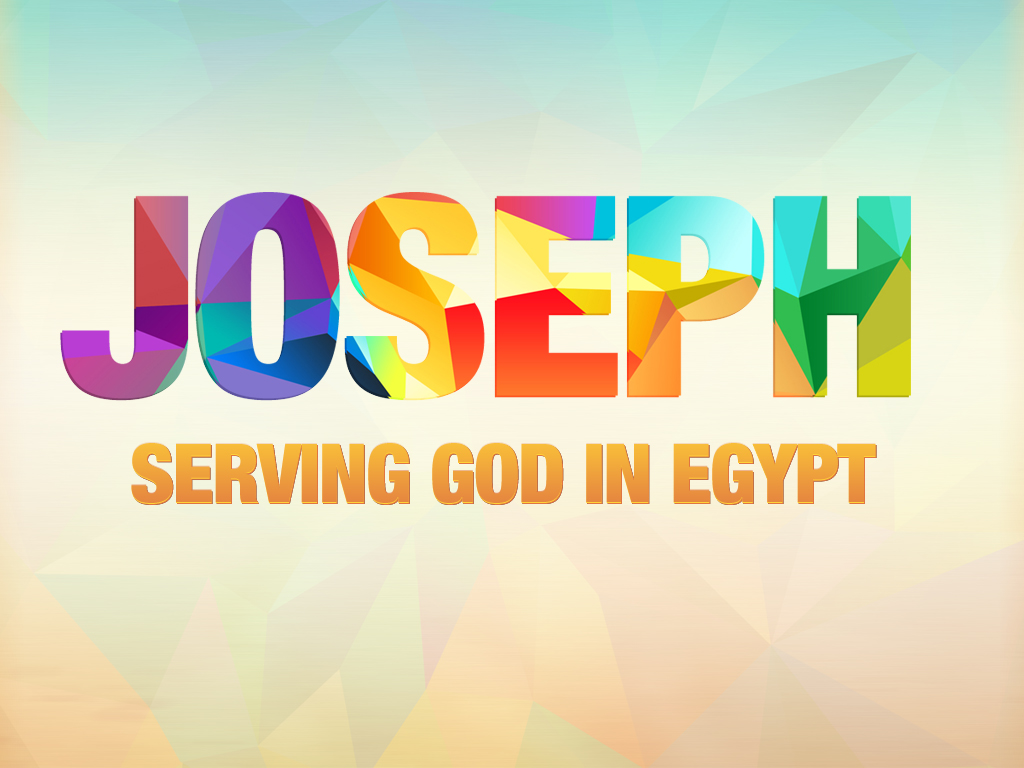 Joseph
[Speaker Notes: So where do you run?  Run to God. Come to the God who sees and strengthens Joseph. Come to the God who raises up and blesses Joseph.  

Keep yourself PURE so that you will be a useful vessel in service to GOD!

Don’t lose your soul in SIN.  Come to JESUS today for forgiveness and strength!

Jesus put it this way in Mark 16:15-16  
 And He said to them, “Go into all the world and preach the gospel to all creation. 16 He who has believed and has been baptized shall be saved; but he who has disbelieved shall be condemned.]